PHY 712 Electrodynamics
10-10:50 AM  MWF  in Olin 103

Notes for Lecture 16:
Finish reading Chapter 6 (Sec. 6.6-6.10 in JDJ) (some sections covered in less detail)
Some details of Liénard-Wiechert results
Energy density and flux associated with electromagnetic fields
Time harmonic fields
02/21/2024
PHY 712  Spring 2024 -- Lecture 16
1
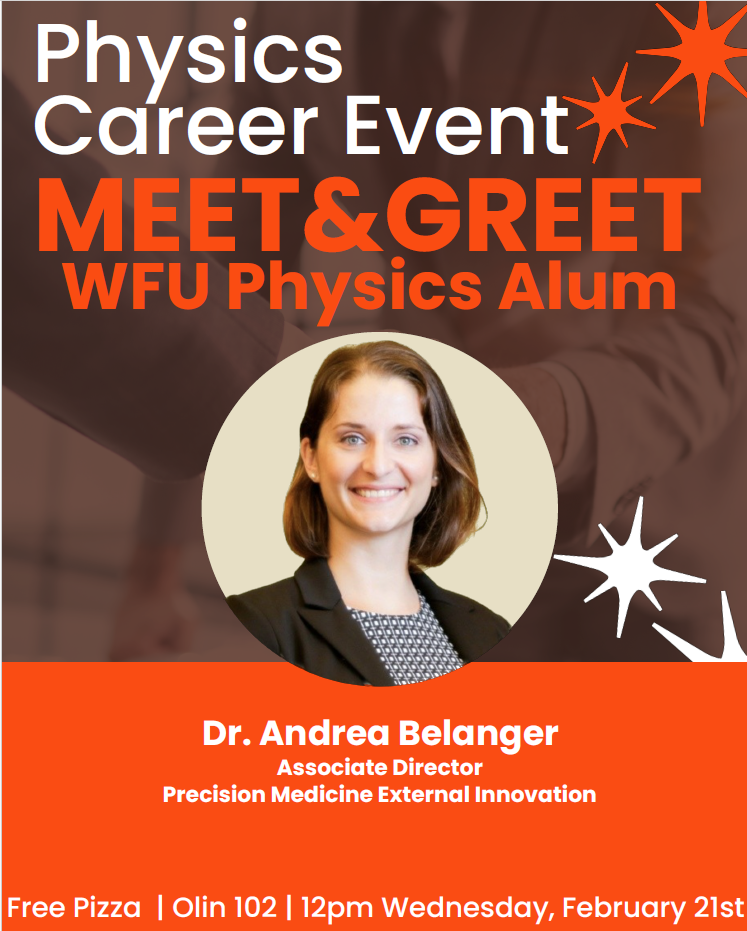 Many events this week –

        TODAY  
02/21/2024
PHY 712  Spring 2024 -- Lecture 16
2
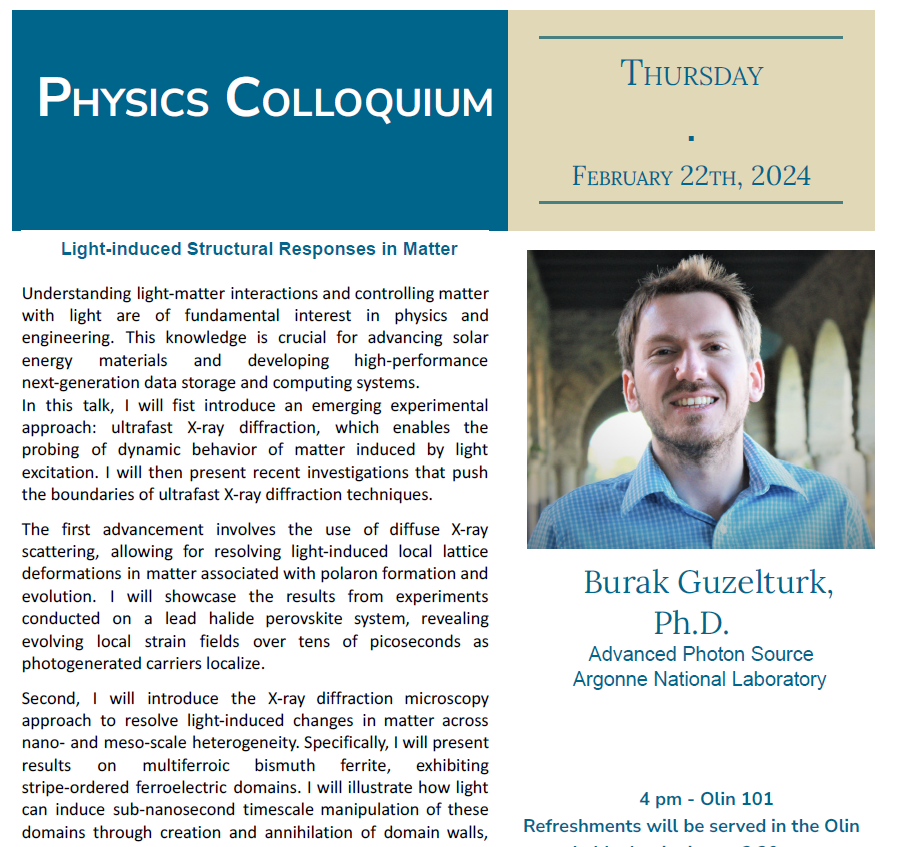 Many events this week –

  TOMORROW  
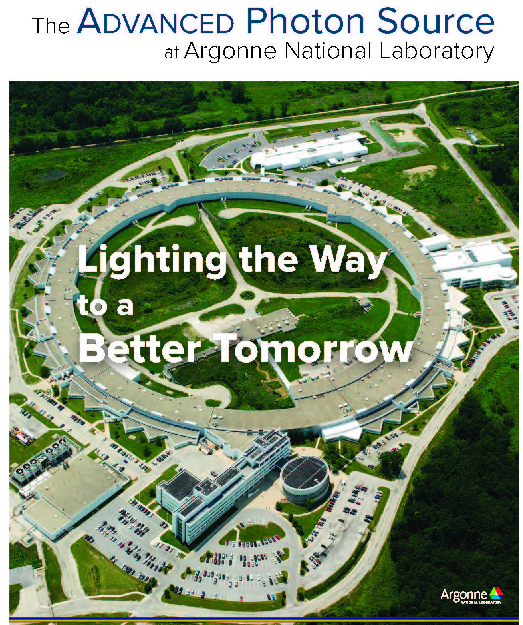 APS is one of several synchrotron light source facilities throughout the world.
02/21/2024
PHY 712  Spring 2024 -- Lecture 16
3
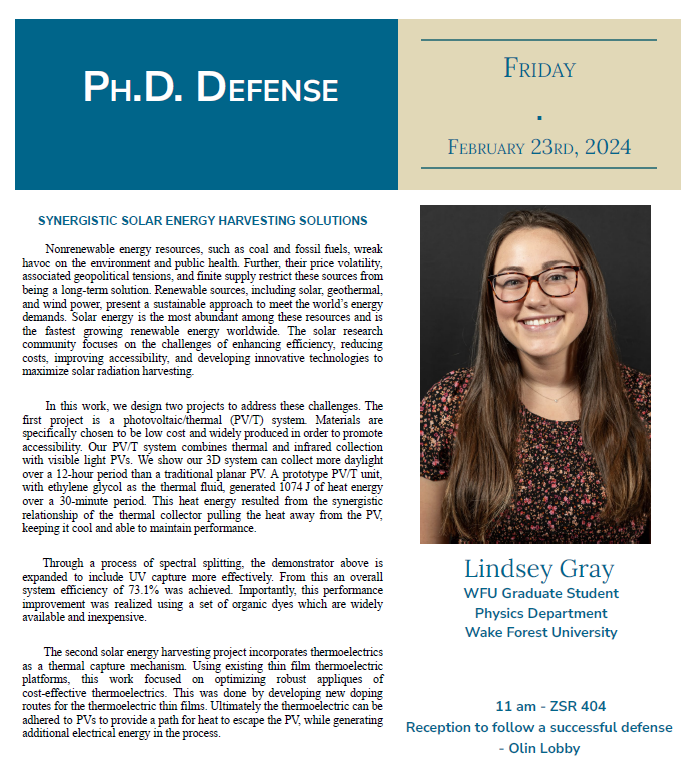 Many events this week –

        FRIDAY  
02/21/2024
PHY 712  Spring 2024 -- Lecture 16
4
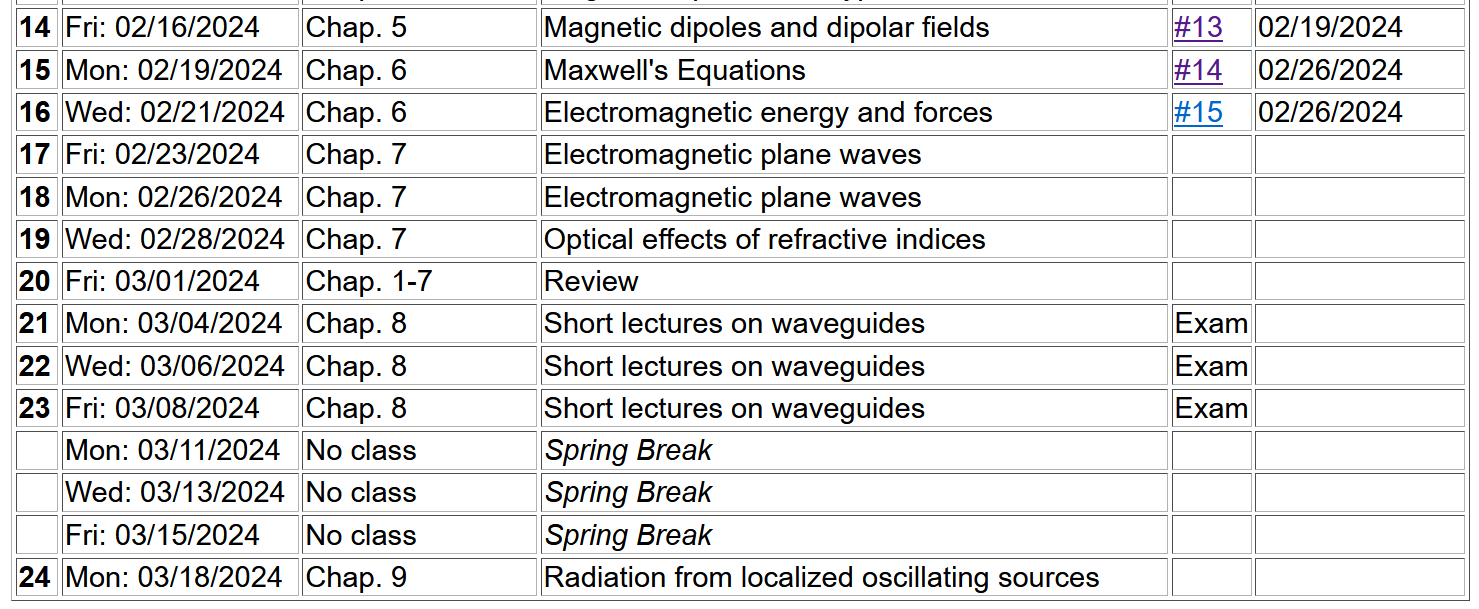 02/21/2024
PHY 712  Spring 2024 -- Lecture 16
5
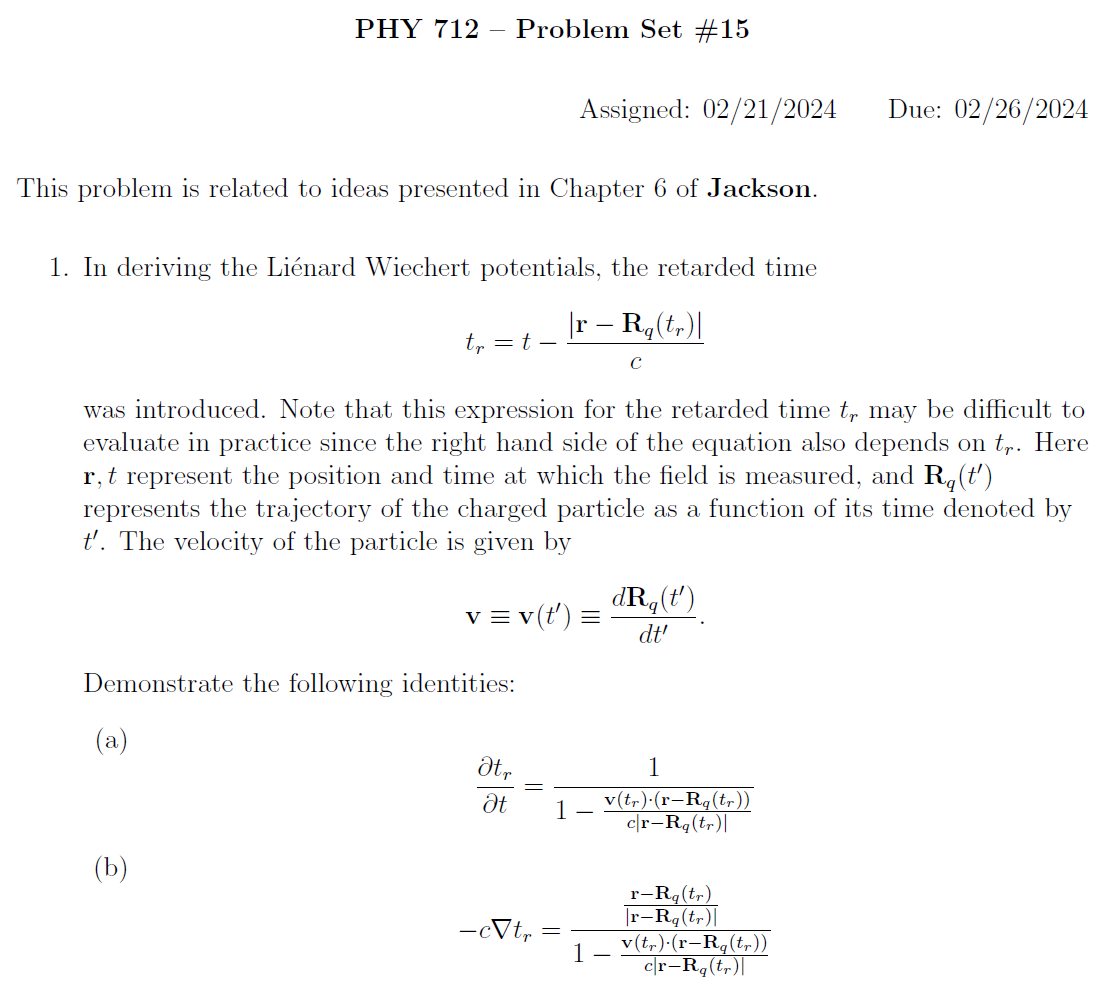 02/21/2024
PHY 712  Spring 2024 -- Lecture 16
6
Your questions:
From Gabby:   If possible, for review on Wednesday, could we go over Green's functions and the process of how to derive a function we would need for a particular problem? I know we mainly covered it in electrostatics, but we didn't get to practice it too much in the HWs so I am still a bit confused.

Comment:  This is a very good suggestion.  For today, perhaps we can discuss the properties of the Green’s function and  how it works.   The general construction of Green’s functions for a particular differential operator is a course in itself that we have discussed in PHY 711 and 712.   We should definitely include some of those points in the mid term review.
02/21/2024
PHY 712  Spring 2024 -- Lecture 16
7
Slide from Lecture 15
Solution of Maxwell’s equations in the Lorentz gauge
02/21/2024
PHY 712  Spring 2024 -- Lecture 16
8
02/21/2024
PHY 712  Spring 2024 -- Lecture 16
9
Solution of Maxwell’s equations in the Lorentz gauge – Review from previous lecture --
Liénard-Wiechert potentials and fields --
Determination of the scalar and vector potentials for a moving point  particle  (also see Landau and Lifshitz The Classical Theory of Fields, Chapter 8.)

Consider the fields produced by the following source: a point charge q moving on a trajectory Rq(t).
Rq(t)
q
02/21/2024
PHY 712  Spring 2024 -- Lecture 16
10
Solution of Maxwell’s equations in the Lorentz gauge -- continued
We performing the integrations over first  d3r’  and then dt’
 making use of the fact that for any function of t’,
where the ``retarded time'' is defined to be
02/21/2024
PHY 712  Spring 2024 -- Lecture 16
11
Comment about delta functions   -- See Pg. 26 in Jackson
f(x) 
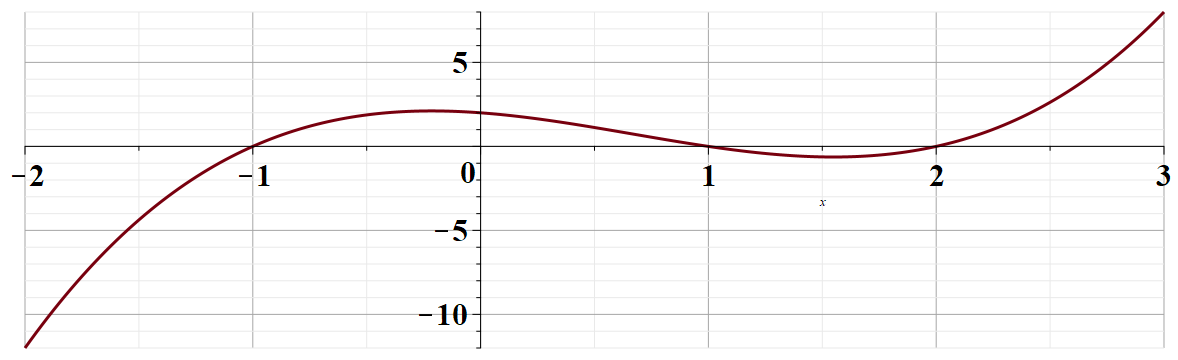 x
02/21/2024
PHY 712  Spring 2024 -- Lecture 16
12
Some details --
Using notation:

02/21/2024
PHY 712  Spring 2024 -- Lecture 16
13
Solution of Maxwell’s equations in the Lorentz gauge -- continued
Resulting scalar and vector potentials:
Notation:
02/21/2024
PHY 712  Spring 2024 -- Lecture 16
14
Solution of Maxwell’s equations in the Lorentz gauge -- continued
In order to find the electric and magnetic fields, we need to evaluate
The trick of evaluating these derivatives is that the retarded time tr depends on position r and on itself. We can show the following results using the shorthand notation:


                                             and
02/21/2024
PHY 712  Spring 2024 -- Lecture 16
15
Solution of Maxwell’s equations in the Lorentz gauge -- continued
02/21/2024
PHY 712  Spring 2024 -- Lecture 16
16
Back to general case --
Maxwell’s equations
Energy analysis of electromagnetic fields and sources
02/21/2024
PHY 712  Spring 2024 -- Lecture 16
17
Energy analysis of electromagnetic fields and sources - continued
02/21/2024
PHY 712  Spring 2024 -- Lecture 16
18
Energy analysis of electromagnetic fields and sources - continued
02/21/2024
PHY 712  Spring 2024 -- Lecture 16
19
Momentum analysis of electromagnetic fields and sources
02/21/2024
PHY 712  Spring 2024 -- Lecture 16
20
Summary --  By considering a complete system involving self-contained sources and fields,   we examined the energy and force relationships and introduce energy and force equivalents of the electromagnetic fields
02/21/2024
PHY 712  Spring 2024 -- Lecture 16
21
02/21/2024
PHY 712  Spring 2024 -- Lecture 16
22
Comment on treatment of time-harmonic fields
02/21/2024
PHY 712  Spring 2024 -- Lecture 16
23
Comment on treatment of time-harmonic fields -- continued
Equations                  in time domain     in frequency domain
Note --  in all of these, the real part is taken at the end of the calculation.
02/21/2024
PHY 712  Spring 2024 -- Lecture 16
24
Comment on treatment of time-harmonic fields -- continued
02/21/2024
PHY 712  Spring 2024 -- Lecture 16
25
Summary and review
Maxwell’s equations
02/21/2024
PHY 712  Spring 2024 -- Lecture 16
26
Maxwell’s equations
02/21/2024
PHY 712  Spring 2024 -- Lecture 16
27
Analysis of Maxwell’s equations without sources  -- continued:
02/21/2024
PHY 712  Spring 2024 -- Lecture 16
28
Analysis of Maxwell’s equations without sources  -- continued:
    Both E and B fields are solutions to a wave equation:
02/21/2024
PHY 712  Spring 2024 -- Lecture 16
29
Analysis of Maxwell’s equations without sources  -- continued:
Note:  e, m, n, k can all be complex; for the moment we will assume that they are all real (no dissipation).
02/21/2024
PHY 712  Spring 2024 -- Lecture 16
30
Analysis of Maxwell’s equations without sources  -- continued:
02/21/2024
PHY 712  Spring 2024 -- Lecture 16
31
Analysis of Maxwell’s equations without sources  -- continued:
Transverse Electric and Magnetic (TEM) waves
02/21/2024
PHY 712  Spring 2024 -- Lecture 16
32